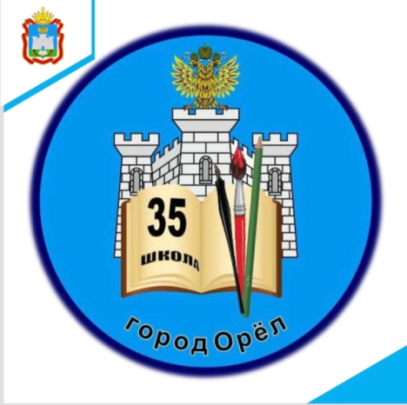 Муниципальное бюджетное общеобразовательное учреждение – школа №35 имени А.Г. Перелыгина города Орла
Дополнительная общеобразовательная общеразвивающая программа
социально-педагогической направленности 
«Введение в педагогическую профессию».

 Проект «Педагогический класс».
Романова М. А., к.п.н., 
директор МБОУ – школы №35 г. Орла,
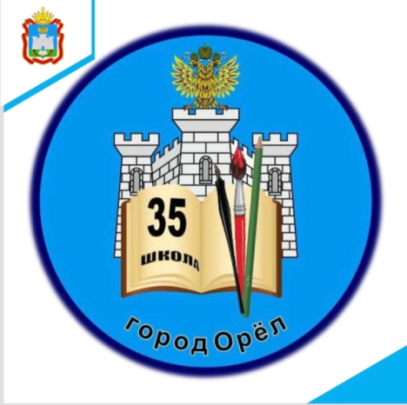 Муниципальное бюджетное общеобразовательное учреждение – школа №35 имени А.Г. Перелыгина города Орла
Структура программы
1. Пояснительная записка
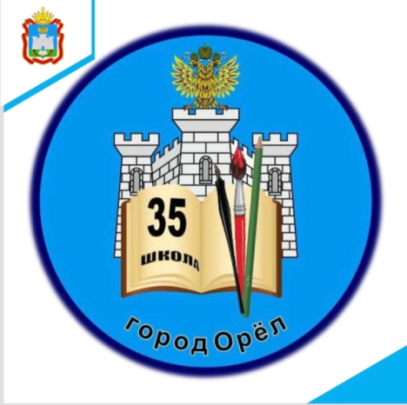 Муниципальное бюджетное общеобразовательное учреждение – школа №35 имени А.Г. Перелыгина города Орла
Структура программы
2. Условия реализации программы
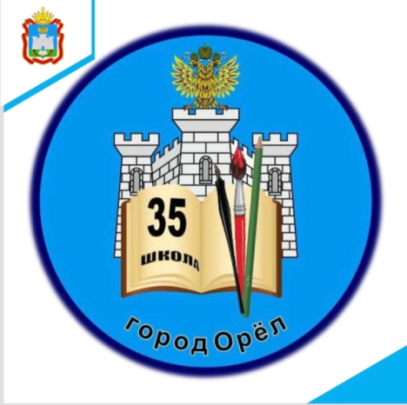 Муниципальное бюджетное общеобразовательное учреждение – школа №35 имени А.Г. Перелыгина города Орла
Структура программы
3. Формы аттестации
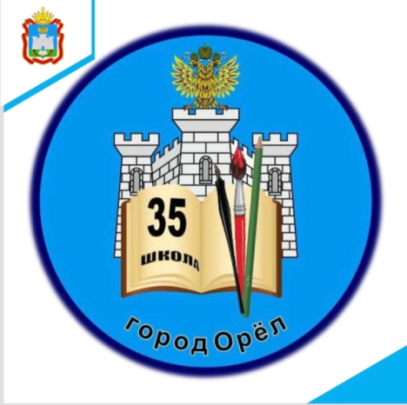 Муниципальное бюджетное общеобразовательное учреждение – школа №35 имени А.Г. Перелыгина города Орла
Структура программы
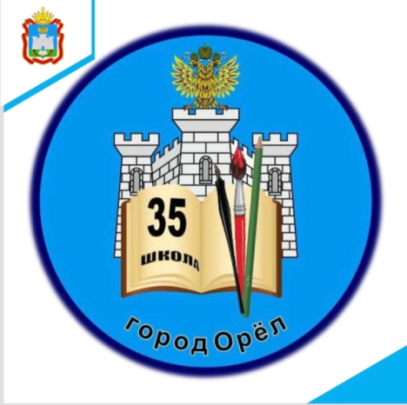 Муниципальное бюджетное общеобразовательное учреждение – школа №35 имени А.Г. Перелыгина города Орла
Содержание программы
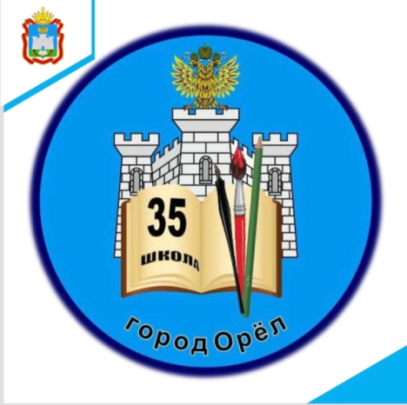 Муниципальное бюджетное общеобразовательное учреждение – школа №35 имени А.Г. Перелыгина города Орла
Результаты реализации программы
Разработка и внедрение модели наставничества «ученик – ученик». 
Наставник: ученик 10 класса, наставляемый – ученик 7 -9 классов.
2. Проведение Дня наставника.
3. Организация и проведение различных праздников.
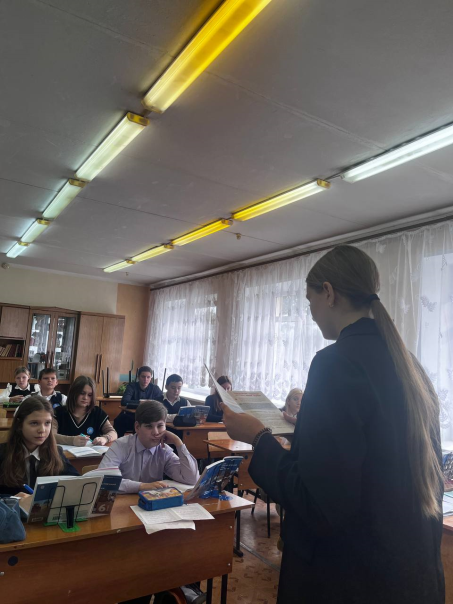 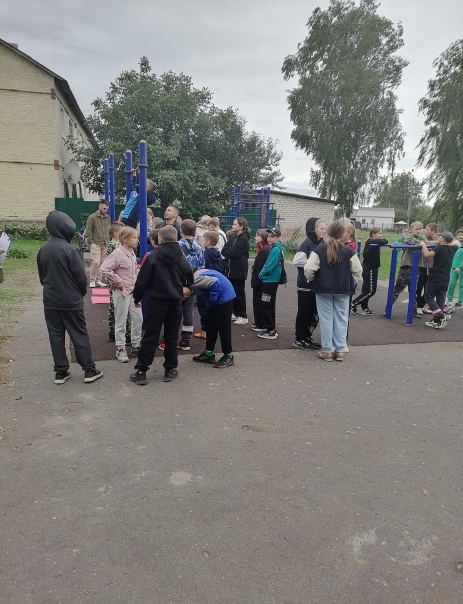 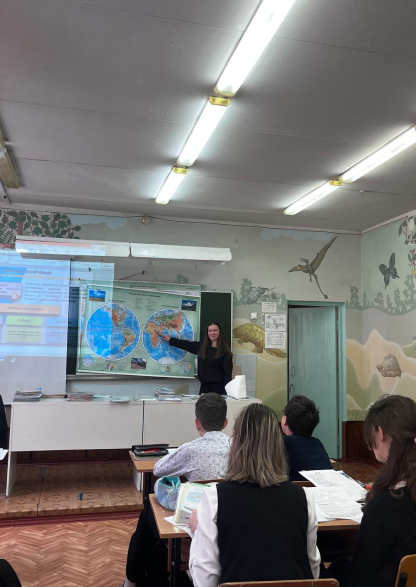 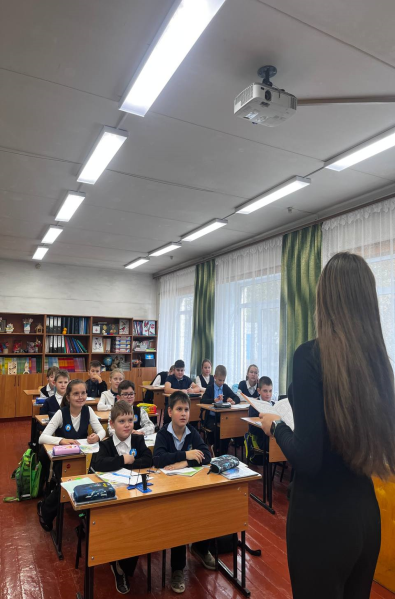 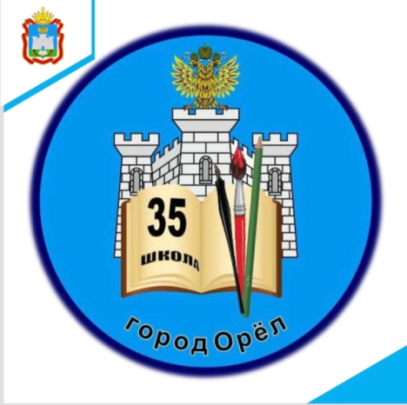 Муниципальное бюджетное общеобразовательное учреждение – школа №35 имени А.Г. Перелыгина города Орла
Спасибо за внимание!